FORMAS  DE  CRECIMIENTO
                    URBANO
CAUSAS  DEL CRECIMIENTO URBANO



1. Desequilibrios regionales y movimientos migratorios
 
2. La industrialización

3. El mercado del suelo

4. Políticas de fomento y planificación
ESTRUCTURAS DE CRECIMIENTO URBANO

Parcelación (P) 
Urbanización (U)
Edificación (E)


PLANEAMIENTOS 

Ensanche                                                                       P               U               E
Crecimiento Suburbano                                              U              P               E 
Polígono                                                                       PUE
Ciudad jardín                                                                 UP          E

Barraca                                                                                             E
Invasión                                                                         P
Procesos/marginales de urbanización                     P                E
EDIFICACIÓN  RESIDENCIAL
                    TIPOLOGÍAS
ENSANCHE
PRINCIPALES INNOVACIONES DEFINITORIAS:

 Una nueva idea de ciudad

 Una nueva actitud metodologica

 Nuevos instrumentos

 Una teoria
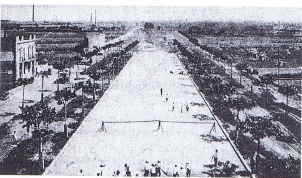 CONSTRUCCIÓN DE LA GRAN VIA DE BARCELONA
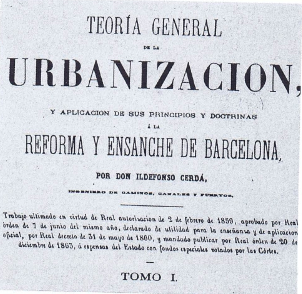 TEORIA GENERAL DE LA URBANIZACIÓN. ILDEFONSO CERDÁ
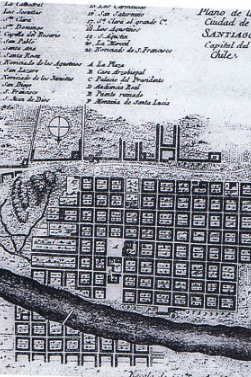 CARACTERISTICAS

 doble caracter 

  actuación pública inicial que define una ordenacion
  actuaciones privadas que se ajustan a la ordenacion

 principios teoricos 

 tipo edificatorio complejo – repeticion de tipo
 ordenacion en malla –modelos geometricos de ocupacion

 procesos de formacion 

 parcelacion
 urbanizacion 
 edificacion
SANTIAGO DE CHILE. CIUDAD COLONIAL
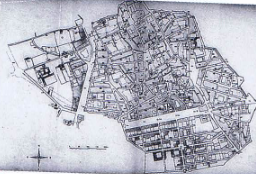 ENSANCHE MAZARINO.
AIX-EN-PROVENCE
EJEMPLOS
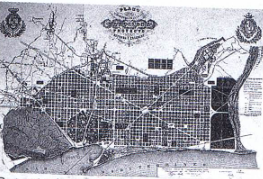 Barcelona

 la utilización del proyecto Cerdá

 alineaciones de las manzanas como generadores de parcelacion
 organizacion cerrada de la edificacion 
 homogeneidad tipologica

 mantenimiento de antiguas vias y tejidos
 procesos de transformacion en posicion, densificacion, tipologia
PROYECTO DE ENSANCHE CERDÁ
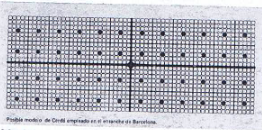 TRAMA CERDÁ
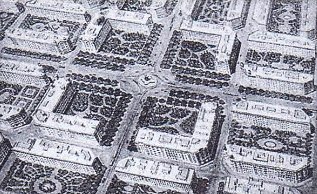 MODELO GEOMÉTRICO CERDÁ
EDIFICACIÓN DE MANZANAS SEGÚN EL PROYECTO CERDÁ
EJEMPLOS
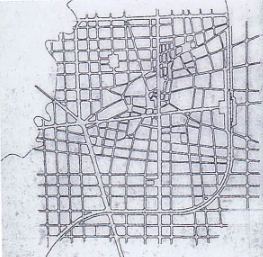 Sabadell

1. Francisco Daniel Molina
  influido por Cerda
  objetivos de racionalizacion del trafico y de nucleizacion de la ciudad
  alternativa de nueva ciudad que no yuxtapone al casco antiguo sino que lo incorpora

2. Miguel-Pascual
 recoge a la propuesta de la cuadricula a cuya continuidad con el asentaminto existente reduce los objetivos de la ordenacion
PROYECTO MOLINA .
SABADELL
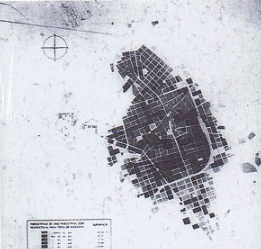 UTILIZACIÓN INDUSTRIAL DEL ENSANCHE
EJEMPLOS
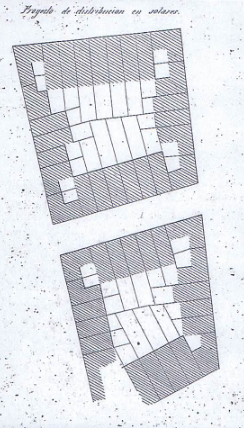 Mataro

Cabañes y Palau

 objetivo de fomento del crecimiento y principio de continuidad con el asentamiento existente 

 sacrificio de la regularidad de la cuadricula 

 mantenimiento de la tipología residencial tradicional pero con apertura a otros tipos

TIPOLOGÍAS PREDOMINANTES: Edificación plurifamiliar y tipo Torre.
PARCELACIÓN SEGÚN P.CABAÑES
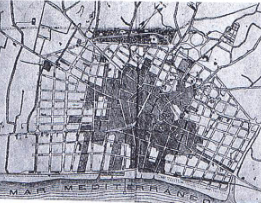 PROYECTO CABAÑES Y PALAU-MATARÓ
SUBURBANO
El crecimiento suburbano  - soporte de diversas formas de crecimiento urbano:

Del crecimiento de nucleos rurales o ciudades jardin
Del crecimiento de industrias suburbanas
Del crecimiento de pueblos turisticos

Progreso de formacion:

urbanizacion – parcelacion – edificacion 

TIPOLOGÍAS PREDOMINANTES: Edificación unifamiliar.
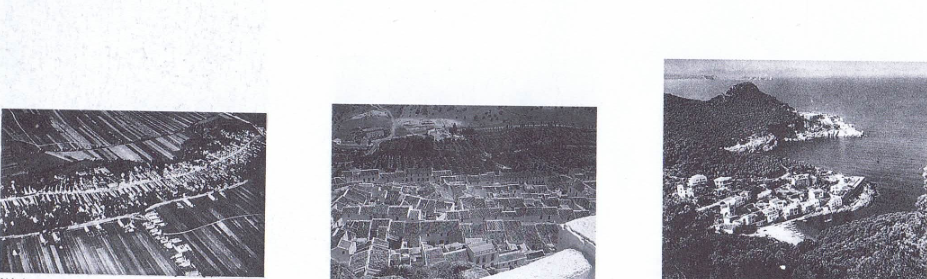 NUCLEO RURAL EN ZONAS DE UTILIZACIÓN AGRÍCOLA INTENSIVA
NUCLEO RURAL EN ZONA DE REGADÍO
NÚCLEOS TURÍSTICOS
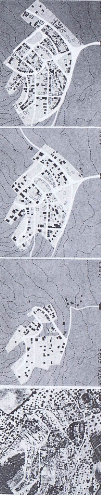 MARGINAL
se produce fuera de los mecanismos establecidos en la ciudad

 caracteristicas como: ilegalidad, autoconstruccion, falta de urbanizacion

- proceso de crecimiento: 
 parcelacion 
 edificacion 
 urbanizacion
PROCESO DE CONSTRUCCION DEL BARRIO DE VISTALEGRE
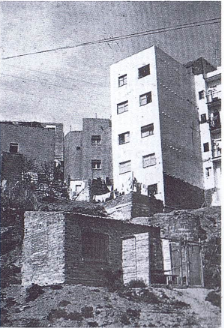 PRINCIPIOS INTERPRETATIVOS

 la idea del crecimiento  espontaneo o no controlado

 la idea de la precariedad y subintegracion

 la idea de autoconstruccion

 la idea la de marginalidad social

 

TIPOS DE EVOLUCION SEGUN LA INTERVENCION PROPUESTA

Congelacion del barrio

Remodelacion del barrio

Desarrollo evolutivo del barrio
REMODELACION DEL BARRIO. CAMBIO DEL TIPO EDIFICATORIO
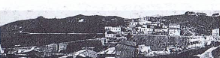 BARRIO DE BALLBONA (CONGELADO)
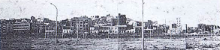 REMODELACION CON ANEXION DE SUELO PRÓXIMO
EJEMPLOS
BARCELONA

formacion de los barrios correas

Barrios como subproducto de las parcelaciones
Barrios dependiendes de Barcelona – no alcanzan el uso urbano
Barrios dependiendes de los nucleos comarcales
Barrios aisladas en la comarca

LIMA

  invasiones del suelo rustico en valles de poco valor agricola
  definicion de los lotes 
  construccion de las casas de manera sucesiva

TIPOLOGÍAS PREDOMINANTES: Edificación unifamiliar.
POLIGONOS
ANTECEDENTES
-Colonias industriales
-Coplag, Saltaire
-Krupp
-Cooperativas de Mulhouse
BASES IDEOLÓGICAS:  Fase reformista

-Principio de descentralización
Principio de la unidad vecinal
Principio de la vivienda mínima
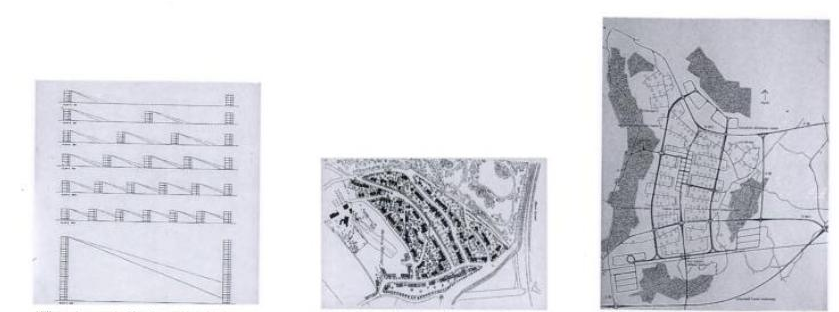 HILBERSEIMER: relación alturas/densidades
Colonia Krupp en Alfredshot. Essen. 1894
Hook New Town
CARÁCTERÍSTICAS

Definición material del polígono por su UNITARIEDAD
Consecuencias: 
crecimiento urbano por paquetes cerrados,  
bordes discontinuos, segregación
monotonía interior
.
Factores económicos en la gestión de los polígonos:
Principios de la ciudad funcional:

-Carta de Atenas
-Separación de tráficos
Prioridad en los aspectos higiénicos
Separación de funciones…
aumento progresivo del tamaño 
Localización periférica
-densificación, desorden ambiental, subequipamiento
POLÍGONOS DE LA COMARCA DE BARCELONA





Constantes: 
Progresivo aumento de tamaño
Interpretaciones del mapa de situación de los polígonos

4 periodos históricos:

Ley de Casas Baratas (1921) y las actuaciones del Patronato de la Habitación en Barcelona

De la  Posguerra a 1955
PROBLEMA DE VIVIENDA
APARICIÓN DE POLÍGONOS
CRECIMIENTO FISICO DE BARCELONA
CASAS BARATAS, GRUPO MILANS DEL BOSCH 1929
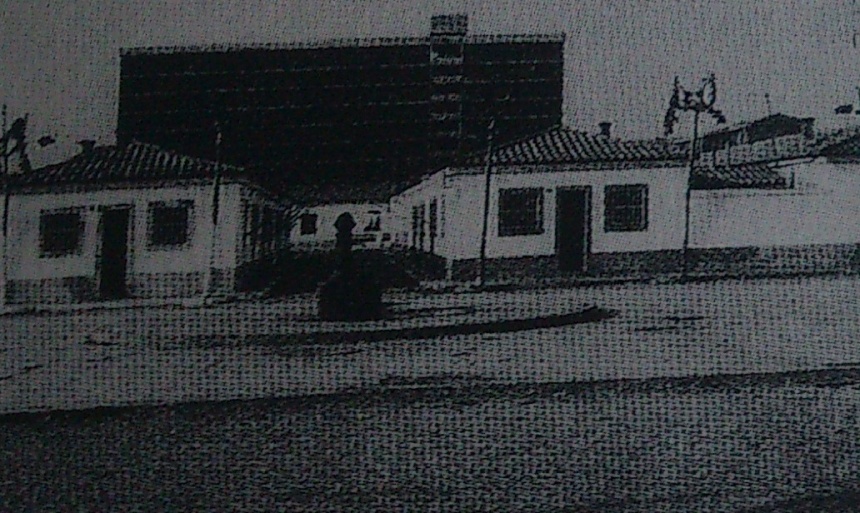 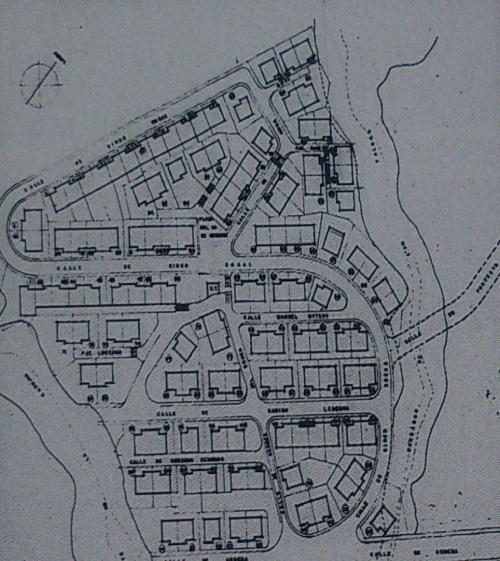 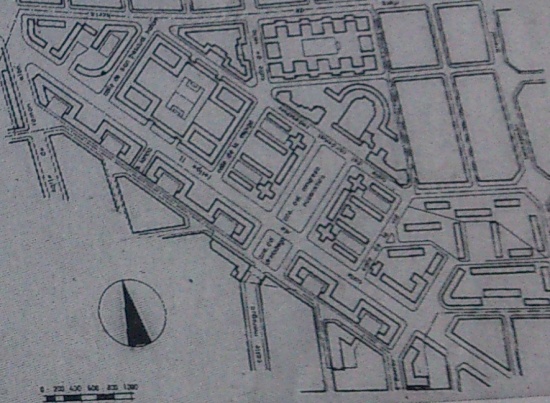 NTRA.SRA. DE LA MERCED , O.S.H) PLANTA
VIENDAS DEL CONGRESO 1953. PLANTA
- El periodo de mayor actividad en la promoción pública de viviendas: 1955/1965

Los polígonos a partir de 1965

TIPOLOGÍA PREDOMINTANE: Edificación unifamiliar.
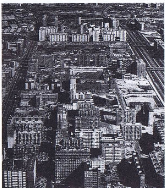 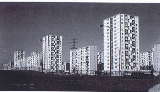 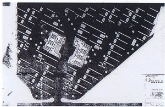 POLÍGONO DE LA PAZ (O.S.H) 1964
POLÍGONO  BELLVITGE (promoción privada) 1968
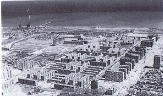 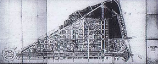 POLÍGONOS DE SAN MARTÍN (C.U) 1958
POLÍGONO SUDOESTE DEL BESÓS (P.M.V) 1950
LA “ZONA DE LEVANTE” PLAN DE 1956
Los grandes “ensembles” franceses
- Situación Francia
- Mayor calidad en la construcción y subequipamientos.
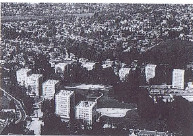 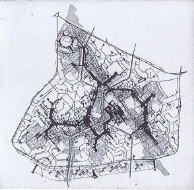 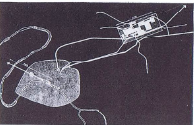 LA CITÉ VERTE DE SUCY-EN-BRIE. pARIS
AULNAY-SOUS-BOIS.PARIS
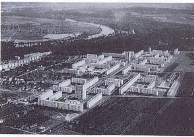 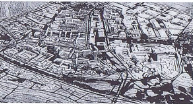 TOULOUSE-LE-MIRAIL. TOULOUSE
GRAN CONJUNTO DE POISSY
Z.U.P DE HEROUVILLE ST.CLAIR CAEN
Las “Siedlungen” centroeuropeas
Las Siedlungen son unidades habitacionales creadas en Alemania, y como un singular "condensador" construido combaten la crisis y el paro.
 Nace así la vivienda social
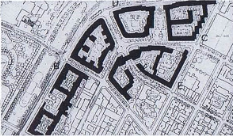 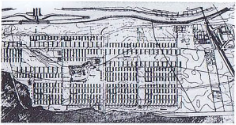 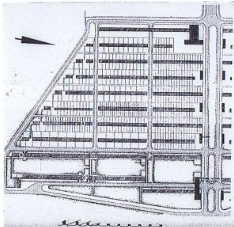 GOLDSTEIN.FRANKFURT.1930 ARQ.E.MAY.
MARGARETENGÜRTEL- HOF. VIENA 1919-26
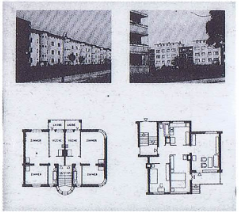 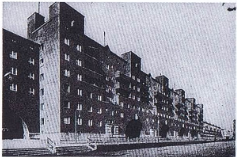 DAMMERSTOCK SIEDLUNG.KARSIRUHE.1926
KARL MARX-HOF. VIENA 1920
VIVIENDAS EN GROSS-BRITZ SIEDLUNG.BERLIN. 1931
LA CIUDAD JARDIN
Proceso de crecimiento: 

            PARCELACIÓN Y URBANIZACIÓN               +                  EDIFICACIÓN

       -Urbanización: acto inicial privado o cooperativo pero, en cualquier caso, de    promoción y de proyecto unitario 
      - La parcelación enseña la lógica general de la operación y define muchas características generales: densidad, ritmos de los frentes de calle…
       - La edificación obedece a los modelos unifamiliares aislados o agrupados en pocas unidades
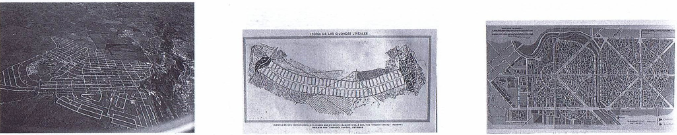 URBANIZACIÓN CIUDAD-JARDIN.SEVILLA
CIUDAD LINEAL. ARTURO SORIA MATA
MALAGRIDA. OLOT
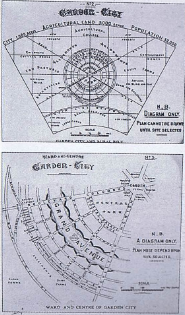 TEORÍA Y MÉTODO EN EL ORIGEN DE LA CIUDAD-JARDÍN
- La idea de nuevas fundaciones para las nuevas formas de producción y de vida. Cabet, Fourier y la tradición utopista

- Las cooperativas y la tradición mutualista

- Los tipos residenciales, el uso y el prestigio establecido: Bedford Park (Londres)

- Las ciudades jardín del mañana. Ebernezer Howard (1898)

- Raymond Unwin: Town planning in practice (1909)
GARDEN CITY OF TOMORROW.1902.E.HOWARD
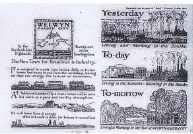 WELWYN GARDEN CITY 1919
LA PRIMERA VUELTA INGLESA Y LA SEGUNDA AMERICANA
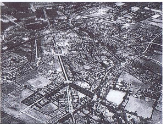 LETCHWORTH (1903)
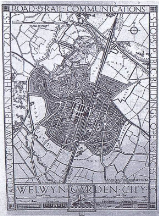 WELWYN GARDEN CITY (1919
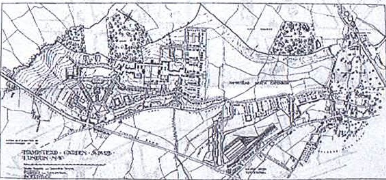 HAMPSTEAD GARDEN SUBURB (1905). Unwin y Parker intervienen decisivamente
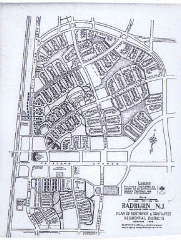 RADBURN (New Jersey, 1928-1930).
Aparecen las tipologias ciudad jardín en otros modelos urbanísticos como el de Soria y Mata en la Ciudad Lineal (Madrid,1882), la casa individual en las manzanas de la Citè Industrielle de Tony Garnier (1901), E. Lutyen y el trazado de Nueva Delhi (1912) y los barrios residenciales en cuadrícula (barrio providencia en Santiago de Chile)

TIPOLOGÍAS PREDOMINANTES: tanto unifamiliar como plurifamiliar.
DERIVACIONES DE LA CIUDAD JARDÍN
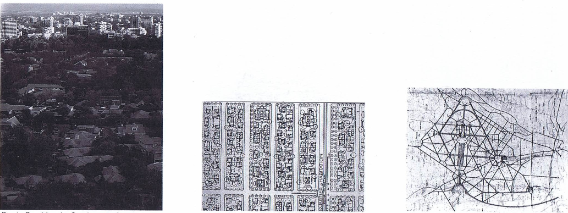 BARRIO PROVIDENCIA. SANTIAGO DE CHILE
CITÈ INDUSTRIELLE. T GARNIER (1901)
NUEVA DELHI. (1912) E.LUTYENS